PENGELOLAAN KINERJA PEGAWAI APARATUR SIPIL NEGARA 
(Permenpan Nomor 6 Tahun 2022)
4
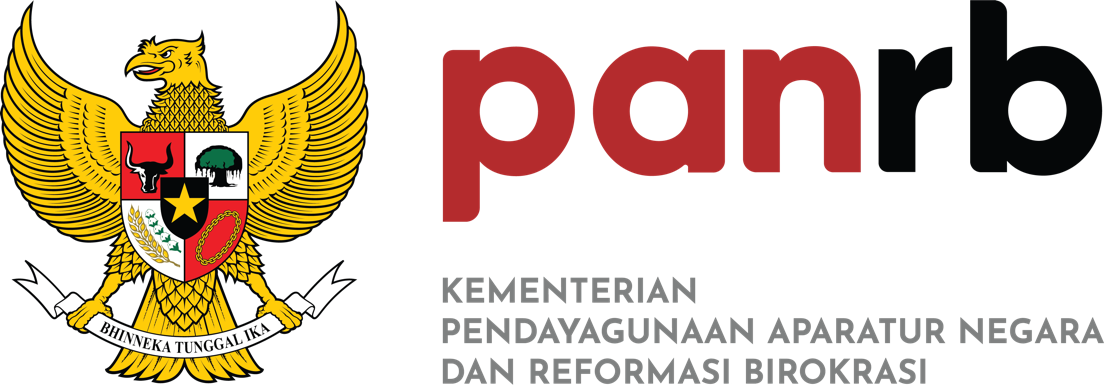 REFORMASI PENGELOLAAN KINERJA PEGAWAI
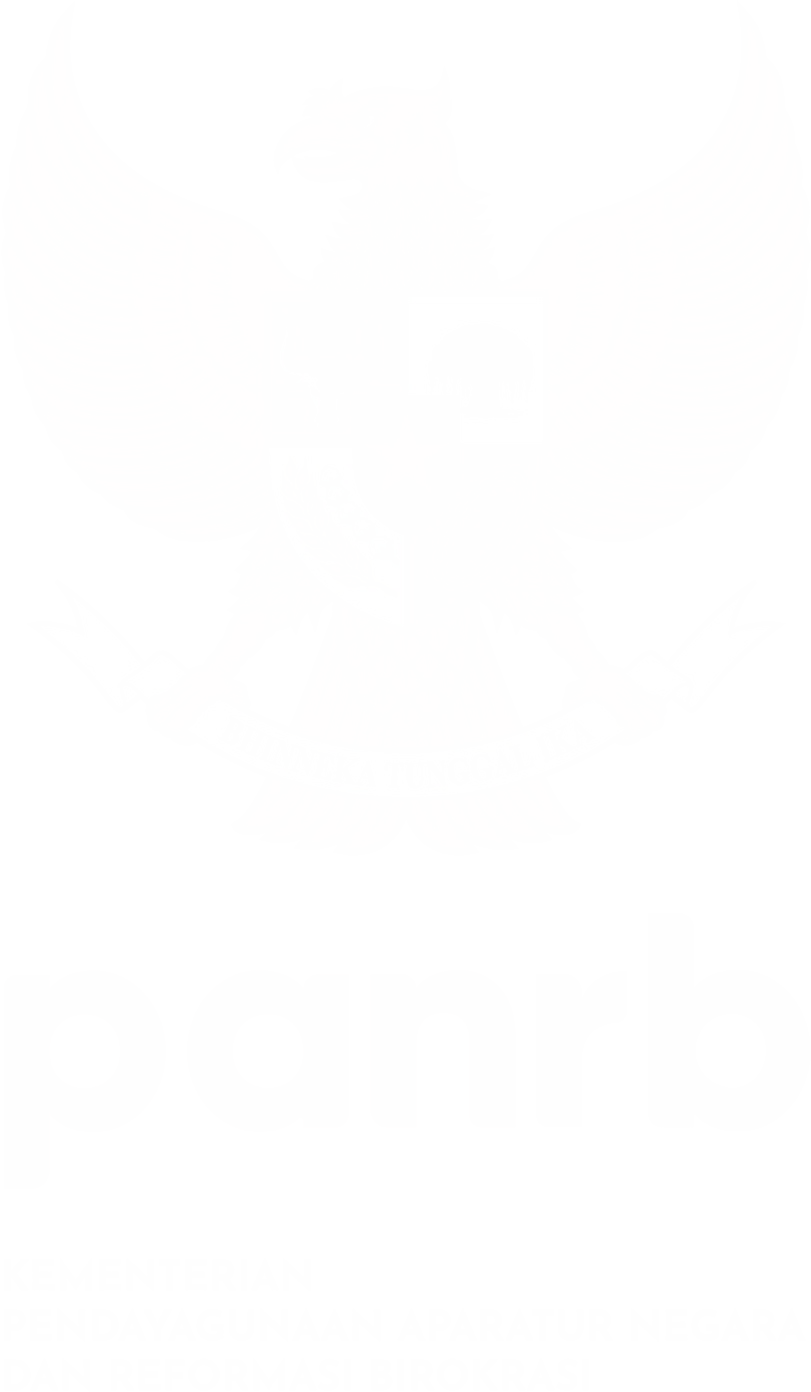 UU No 5/2014 tentang ASN
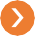 UU No 5/2014 tentang ASN
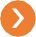 UU No 43/1999 tentang Perubahan Atas Undang- Undang Nomor 8 Tahun 1974 tentang Pokok-Pokok Kepegawaian
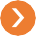 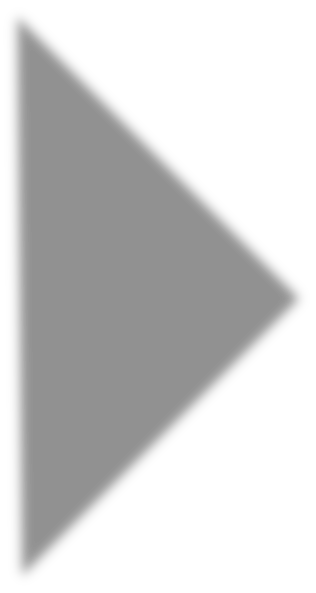 PP 30/ 2019
UU No 8/1974 tentang tentang Pokok-Pokok Kepegawaian
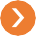 PP 30/ 2019
PP 49/ 2018 
SASARAN KINERJA PEGAWAI
Pen i l a i a n Ki n e r j a P N S
PP 46/ 2011
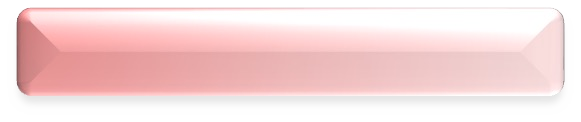 Pen i l a i a n Pr es t a s i Ke r j a
PP 10/ 1979
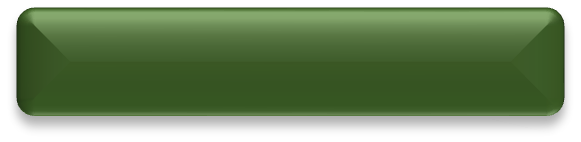 PN S
SASARAN KINERJA PEGAWAI
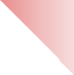 Pen i l a i a n Pel a k s a n a a n
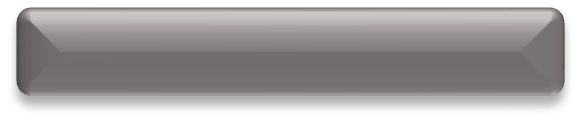 SASARAN KERJA PEGAWAI
PP 10/ 1952 
Da f t a r Per n ya t a a n Ke c ak apan Peg a w a i Ne g e r i
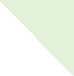 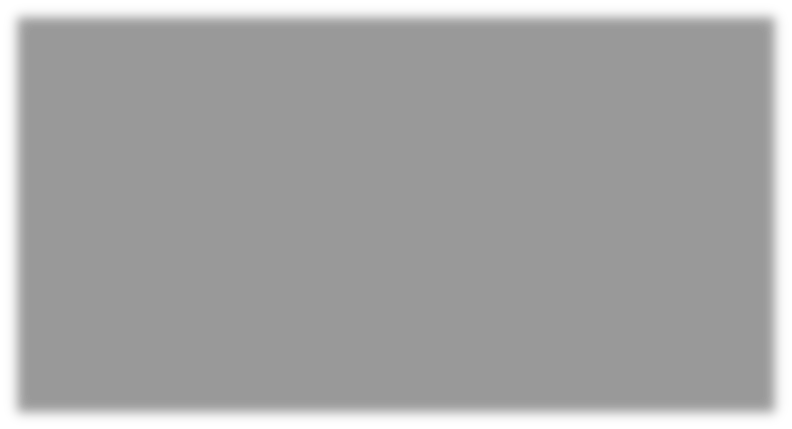 Pek er j a a n PN S
2022
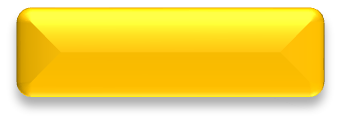 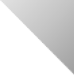 DP3
PERMENPANRB 6/2022 PENGELOLAAN KINERJA
Semester 2 2021
PERMENPANRB 8/2021 SISTEM
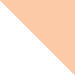 PERKA BKN NO 1/2013 KETENTUAN PELAKSANAAN PP 46 TAHUN 2011 TENTANG PENILAIAN PRESTASI KERJA
PERMENPANRB 8/2021 SISTEM
PEGAWAI ASN
MAMNANAAJEJEMMEENN KKIINNEERRJAJAPNPSNS
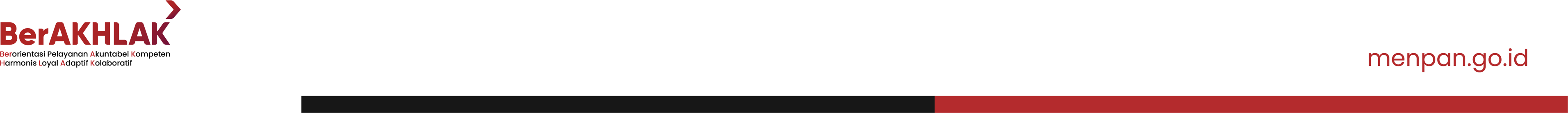 Pengelolaan Kinerja Pegawai
PERENCANAAN KINERJA
TINDAK LANJUT HASIL EVALUASI KINERJA
PENILAIAN KINERJA
PELAKSANAAN, PEMANTAUAN. DAN PEMBINAAN KINERJA
Pelaporan kinerja
Keberatan
Penghargaan
Sanksi
Evaluasi Kinerja Pegawai:
Siklus Pendek
Siklus Penuh
Pendokumentasian kinerja
Umpan Balik
Pengembangan Kinerja
Penetapan
Klarifikasi ekspektasi
KOMPONEN PENGELOLAAN KINERJA
1.PERENCANAAN KINERJA
APA SAJA?
PENETAPAN SKP
PENYUSUNAN SKP
PERENCANAAN KINERJA
DIALOG KINERJA
PENETAPAN DAN KLARIFIKASI EKSPEKTASI
SUMBER DAYA YANG DIBUTUHKAN  DALAM PENCAPAIAN
SDM
ANGGARAN
PERLENGKAPAN KERJA
PENDAMPINGAN PIMPINAN
SARANA PRASARANA
SKEMA PERTANGGUNGJAWABAN
Pada proses penetapan dan klarifikasi ekspektasi
Terdiri dari:
Jadwal pelaporan perkembangan setiap rencana kinerja pegawai
Bukti kinerja yang diharapkan
KONSEKUENSI
Pada proses penetapan dan klarifikasi ekspektasi
Berupa Kesepakatan:
Konsekuensi positif (apresiasi materiil/imateriil, penugasan baru)
Konsekuensi negatif (teguran, pengalihan penugasan)
ASPEK PERILAKU KERJA PEGAWAI

		Orientasi pelayanan
		Komitmen
		Inisiatif Kerja
		Kerjasama
		Kepemimpinan
Diwujudkan dalam nilai dasar ASN yg menjadi Standar Perilaku Kerja Pegawai
STANDAR PERILAKU (berAKLAK)
2.PELAKSANAAN, PEMANTAUAN, PEMBINAAN.
Pelaksanaan Kinerja
Pimpinan dan pegawai dapat menyepakati rencana aksi dalam rangka pencapaian hasil kerja pada SKP pegawai
Rencana kinerja dilaksanakan setelah penetapan dan klarifikasi ekspektasi
1
2
3
Disepakati melalui dialog kinerja pimpinan dan pegawai
Pelaksanaan Kinerja
Periode dokumentasi ditetapkan instansi pemerintah
Didokumentasikan secara periodik
4
5
6
Pendokumentasian kinerja dilakukan terhadap bukti dukung yang mencerminkan realisasi progres dan/atau realisasi akhir hasil kerja
Pemantauan Kinerja
01
Proses yang dilakukan pimpinan untuk mengamati pelaksanaan rencana kinerja oleh pegawai
02
Periode pemantauan kinerja tidak ditetapkan  secara khusus dan diharapkan untuk dilakukan secara insidentil
03
Dilakukan dengan mengamati realisasi progres dan/atau realisasi akhir atas hasil kerja serta perilaku kerja pegawai melalui dokumentasi kinerja
Text Here
You can simply impress your audience and add a unique zing and appeal to your Presentations. Easy to change colors, photos and Text. Get a modern PowerPoint  Presentation that is beautifully designed.
Umpan Balik
Umpan balik:
Pemberian umpan balik berkelanjutan dapat dilakukan
Pimpinan wajib memberikan umpan balik berkelanjutan
01
02
Langsung
Tidak langsung
Rekan kerja setingkat
Pegawai dibawahnya
Pihak lain yang berhubungan dengan kinerja pegawai
03
04
Umpan balik dituangkan dalam bentuk rekaman informasi umpan balik berkelanjutan
Apresiasi tugas baru/penyesuaian ekspektasi/penyesuaian sdm, pembinaan kinerja
Pembinaan Kinerja
Tujuan bimbingan kinerja untuk mengetahui dan mengembangkan kompetensi pegawaii serta mencegah terjadinya  kegagalan kinerja.
Diusulkan bagi pegawai yang tidak menunjukkan kemajuan kinerja berdasarkan umpan balik
Dilakukan melalui bimbingan kinerja dan/ atau konseling kinerja
Pembinaan Kinerja
Mentoring aktivitas untuk berbagi pengetahuan dan pengalaman dari pimpinan atau pihak lain (mentor) berpengalaman pada sebuah bidang yang ingin dipelajari oleh pegawai (mentee)
Coaching bertujuan mendapatkan strategi atas pemecahan suatu masalah dengan menggali kemampuan yang dimiliki pegawai. Dimungkinkan coach tidak memiliki keahlian dalam bidang substansi pegawai
Bimbingan dapat berupa coaching, mentoring, formal training, informal training
3.PENILAIAN KINERJA PEGAWAI

EVALUASI KINERJA
Evaluasi Kinerja

Proses dimana Pejabat Penilai Kinerja Mereviu keseluruhan hasil kerja dan perilaku kerja pegawai selama waktu tertentu dan menetapkan predikat kinerja pegawai berdasarkan kuadran kinerja pegawai
Pejabat Penilai Kinerja

Atasan langsung atau pejabat lain yang diberi pendelegasian kewenangan
Plt/Plh

Dapat diberikan kewenangan oleh atasan dari Pejabat Penilai Kinerja untuk menilai  kinerja
Penugasan dari Unit Lain

Pimpinan unit kerja lain yang memberikan penugasan memberikan umpan balik
Pejabat Fungsional

Dapat memperoleh delegasi kewenangan sebagai Pejabat Penilai Kinerja sepanjang pejabat fungsional dimaksud memimpin unit kerja atau unit kerja mandiri
EVALUASI KINERJA
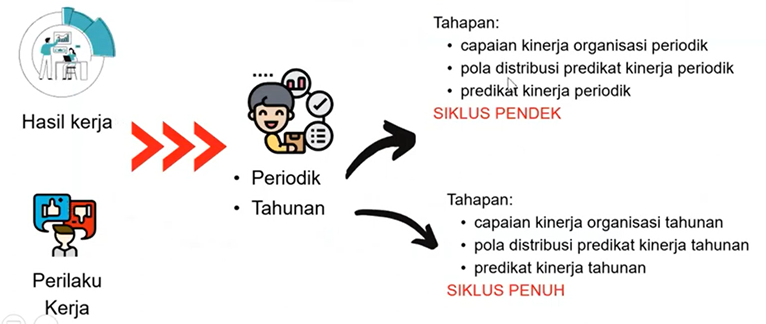 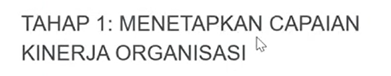 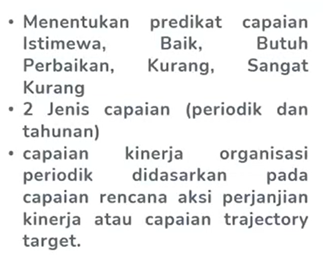 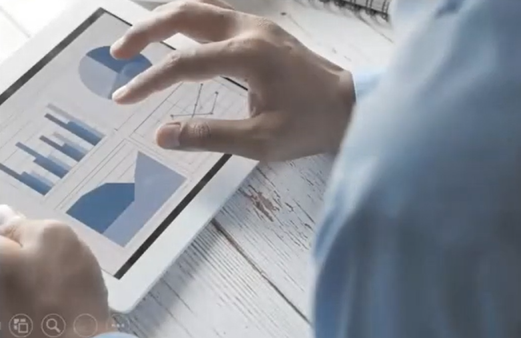 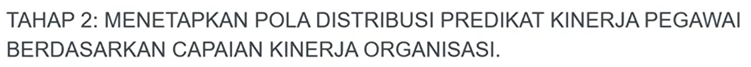 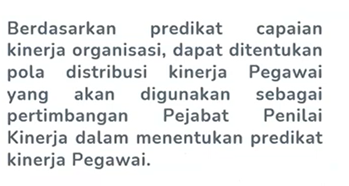 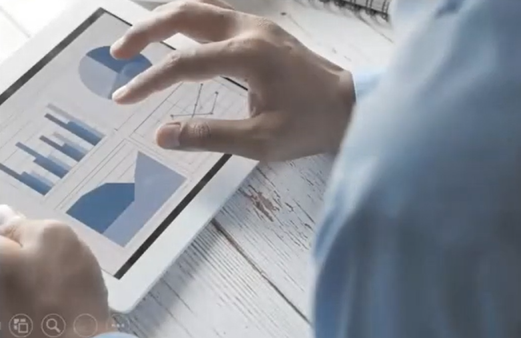 POLA DISTRIBUSI
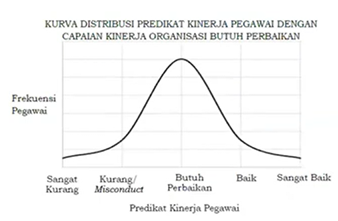 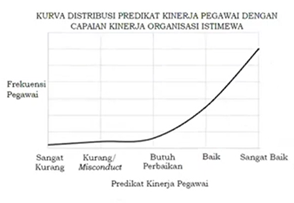 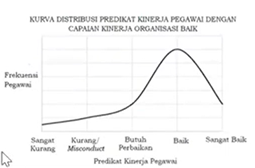 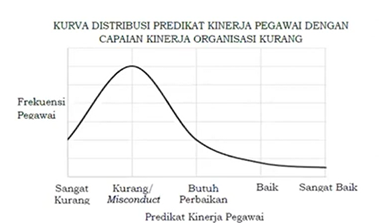 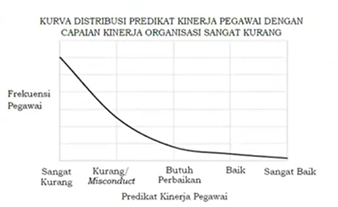 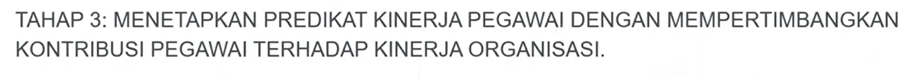 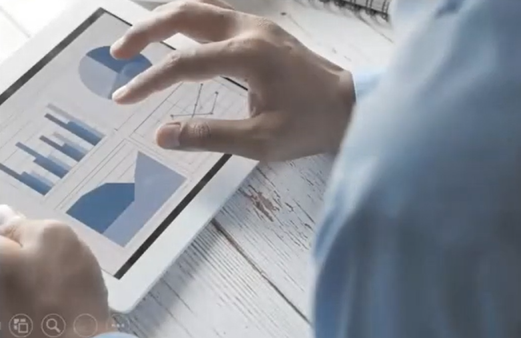 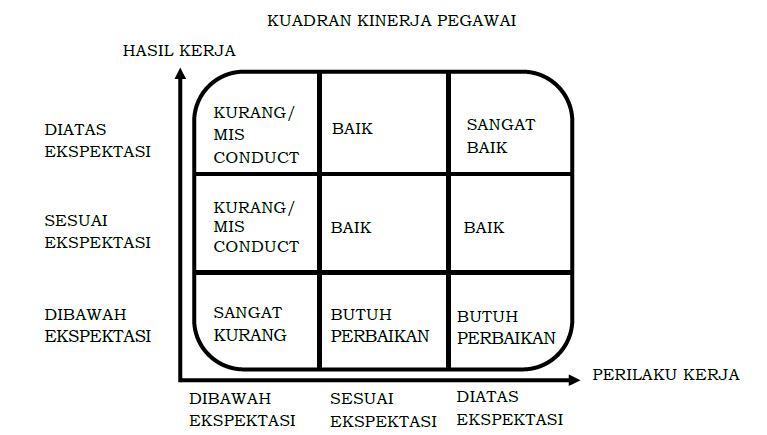 Tindak Lanjut
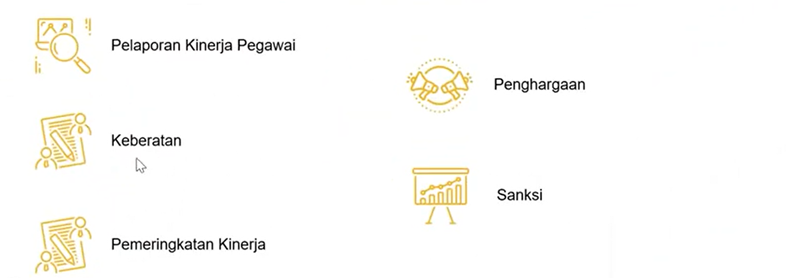 Aplikasi Kinerja Pegawai
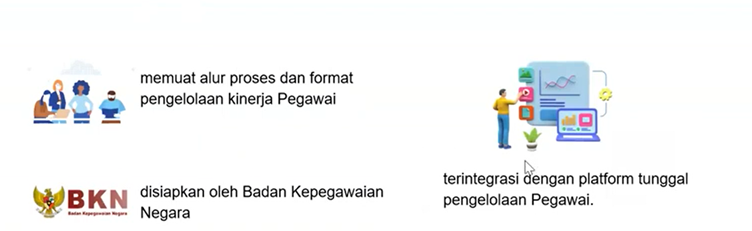